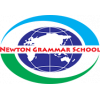 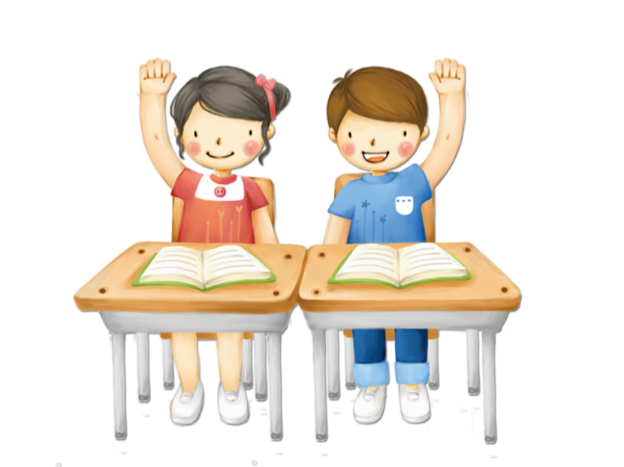 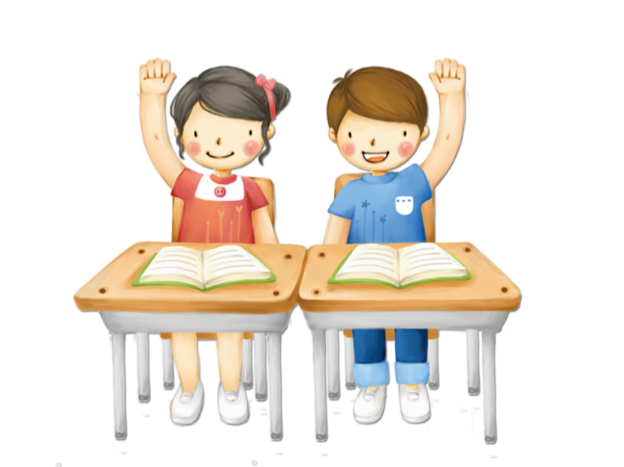 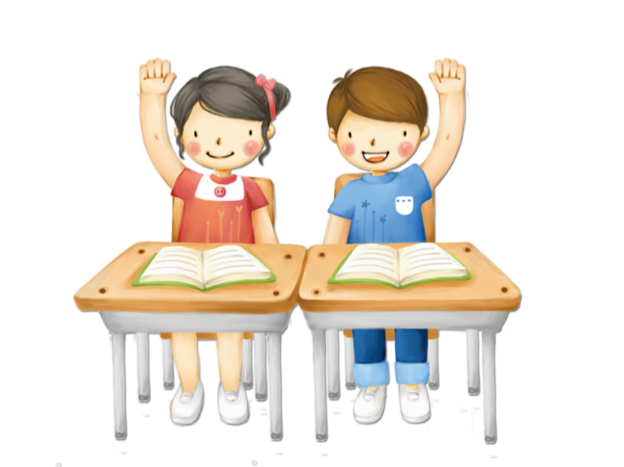 Bài 5
CHĂM SÓC BẢN THÂN KHI BỊ ỐM
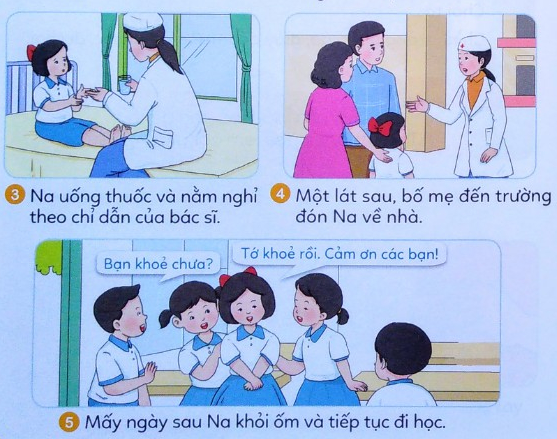 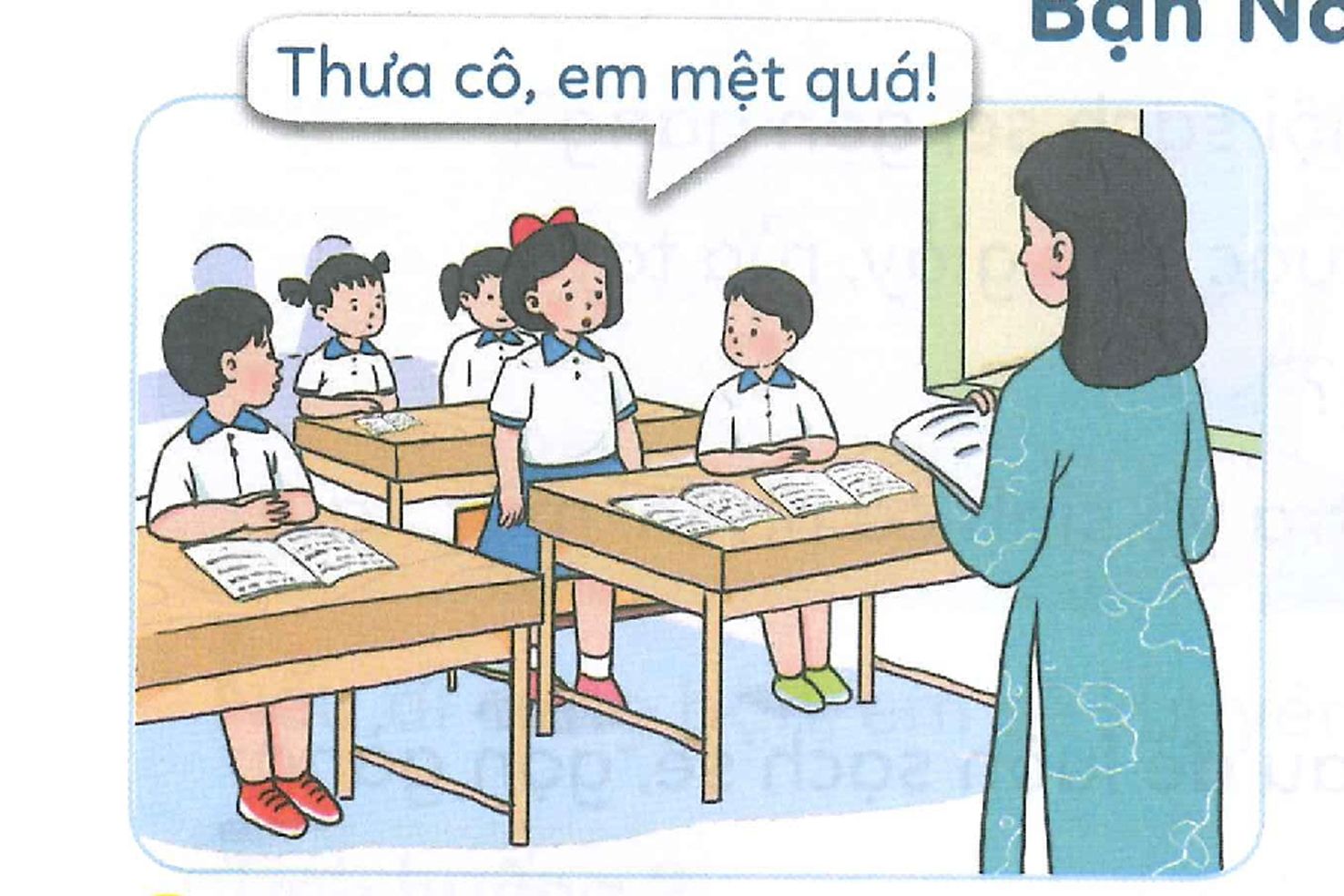 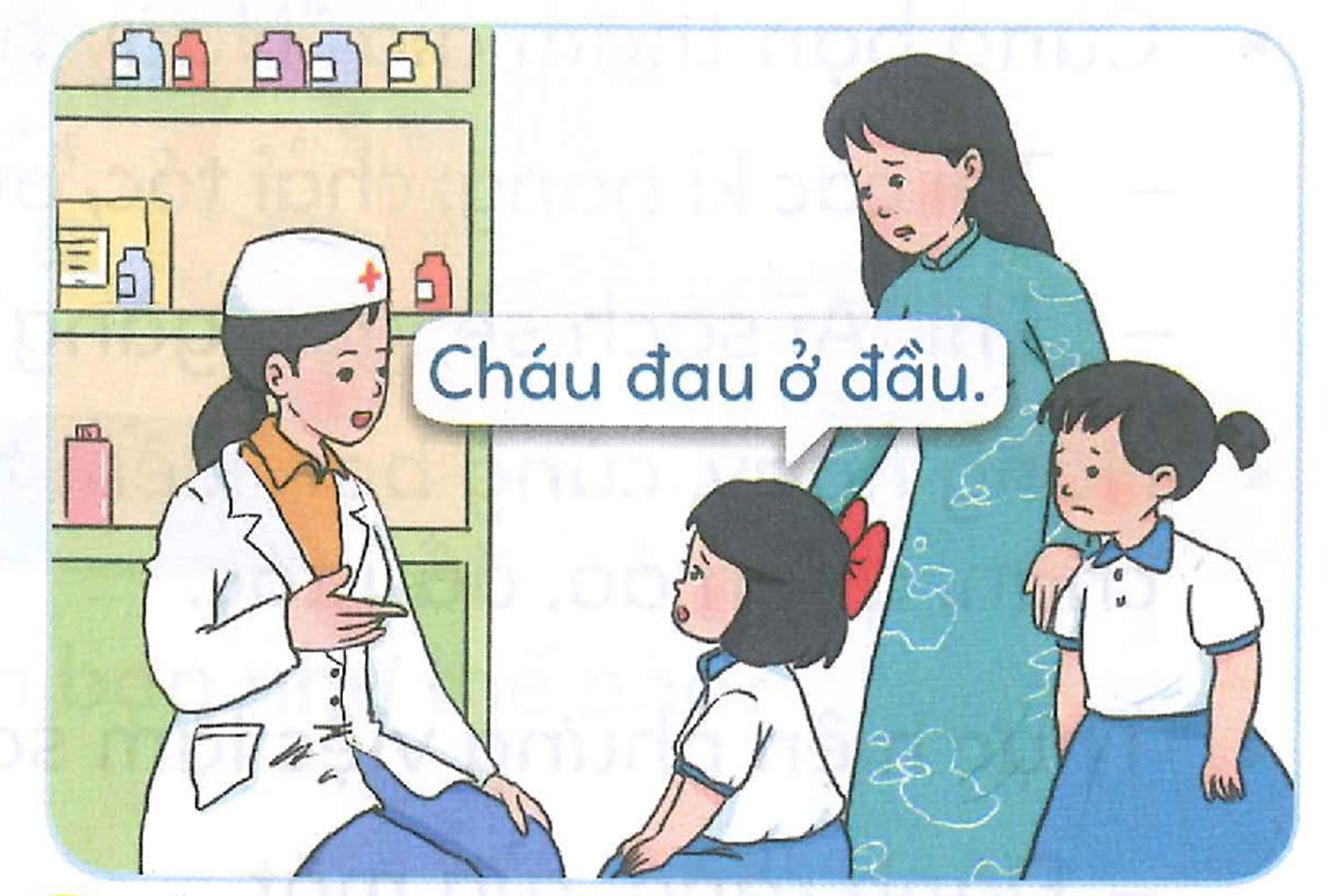 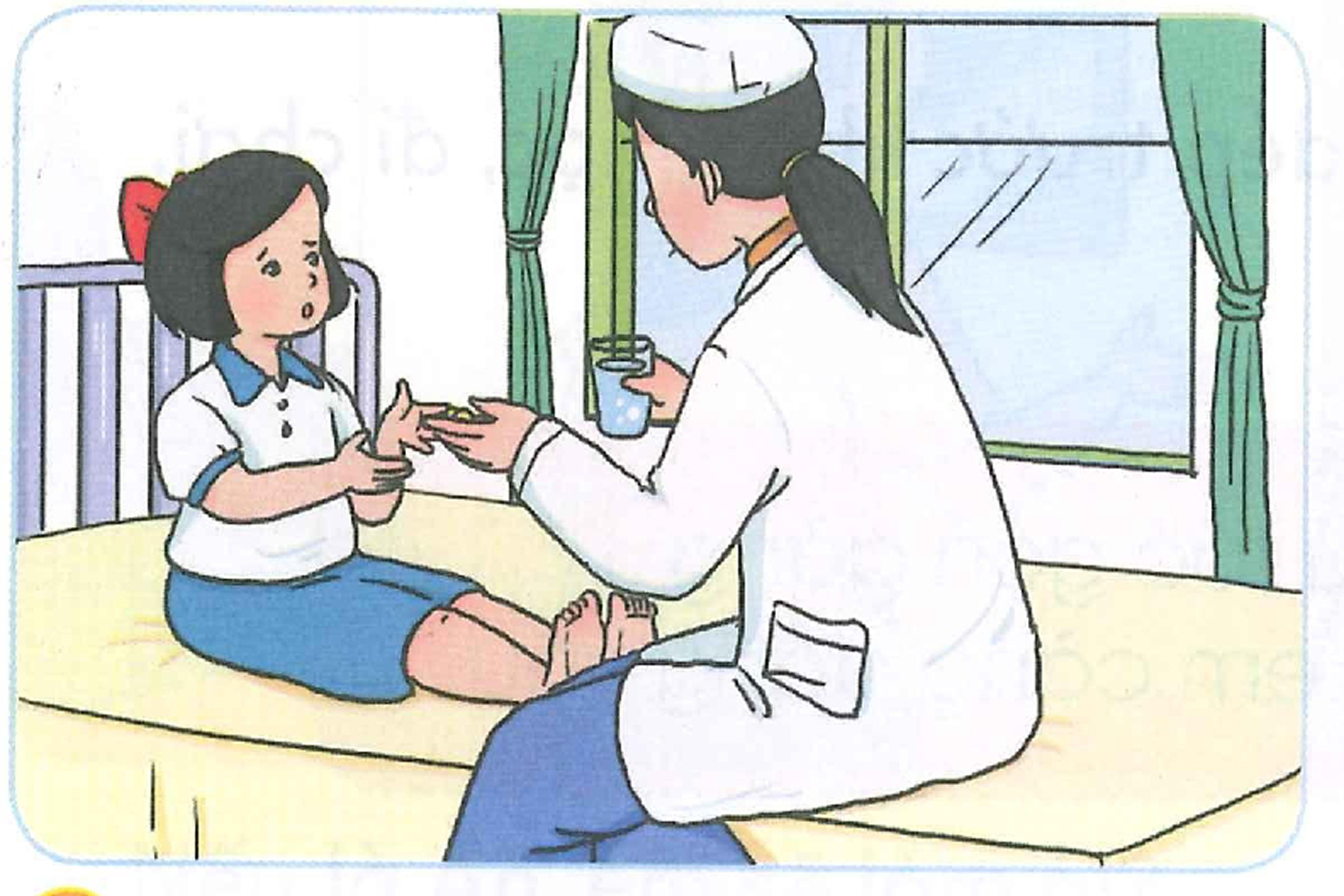 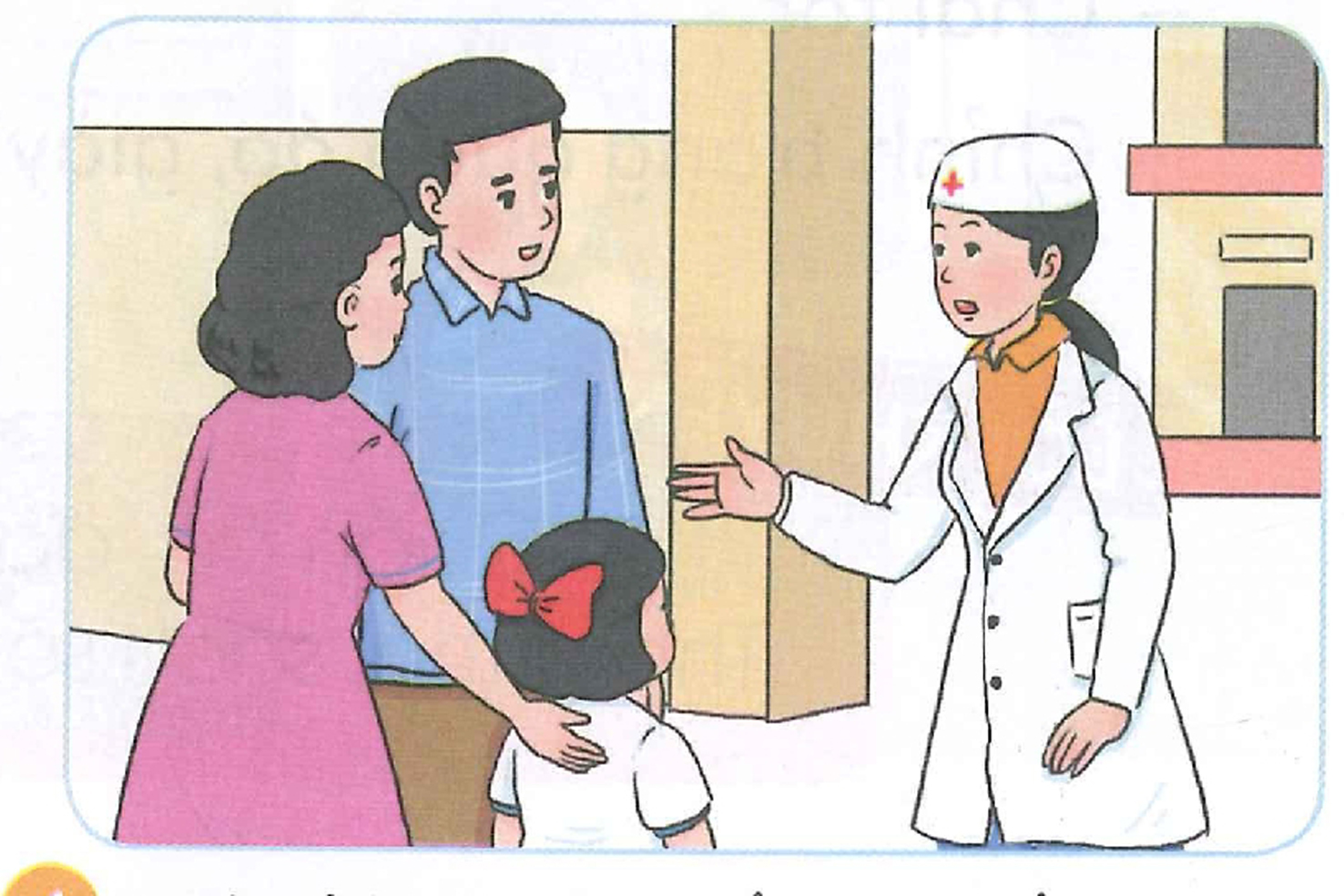 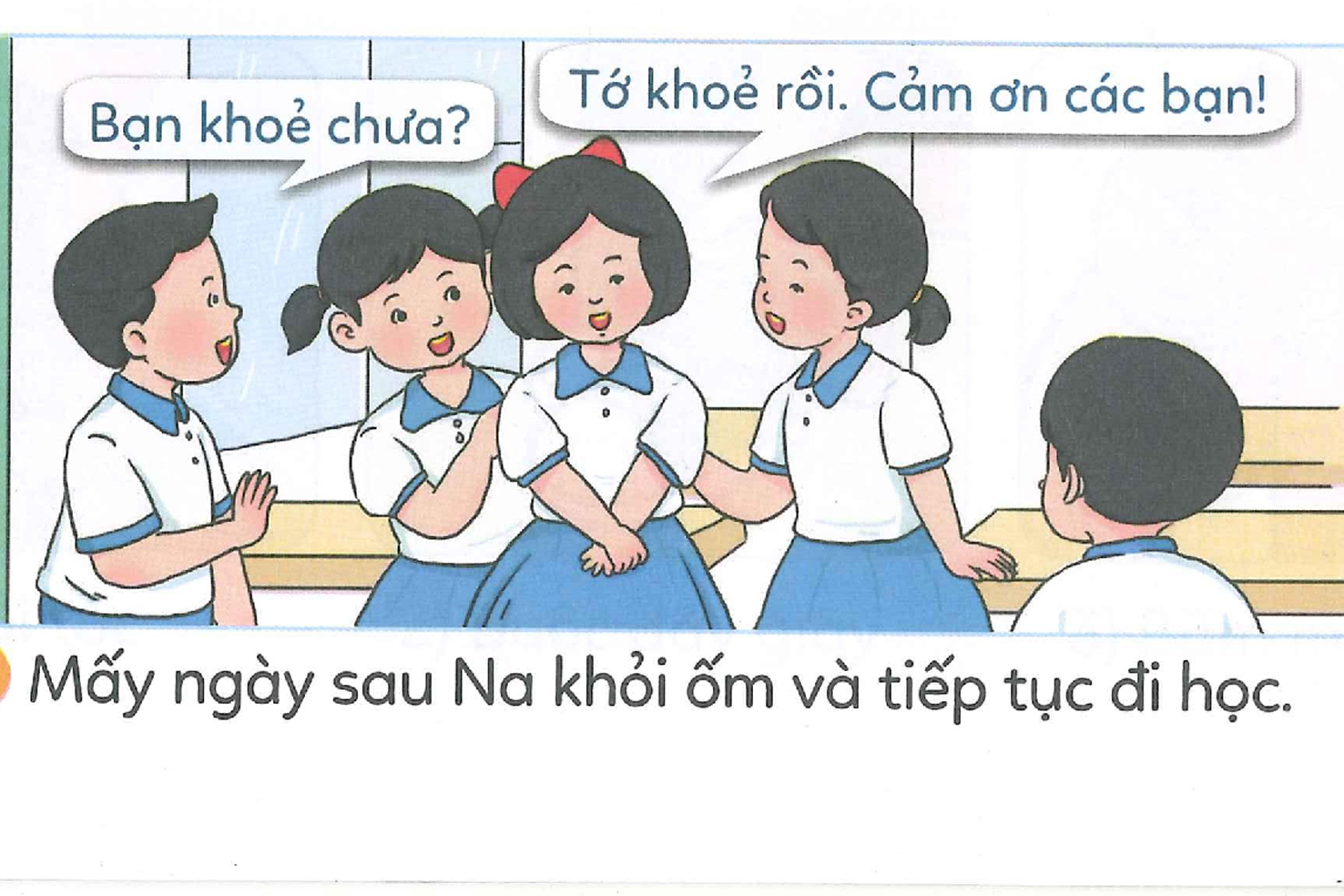 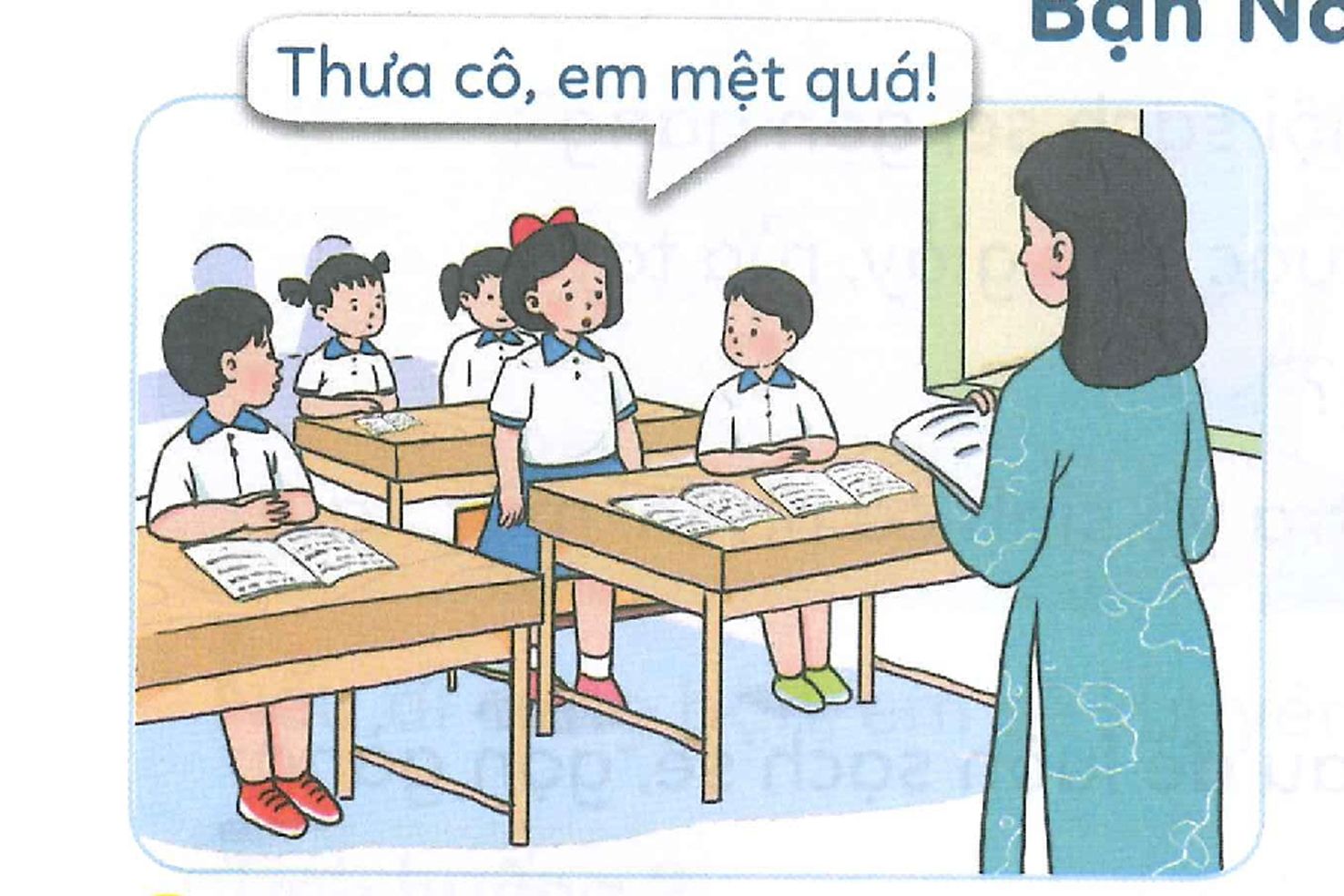 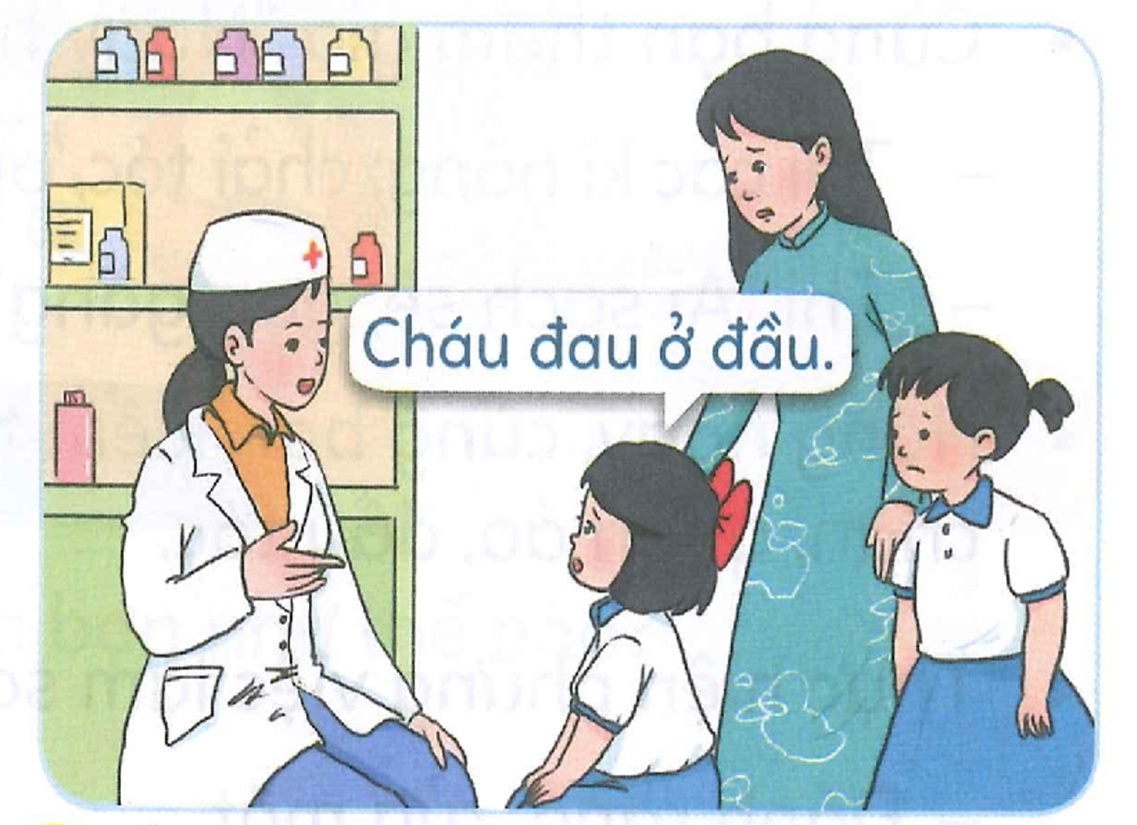 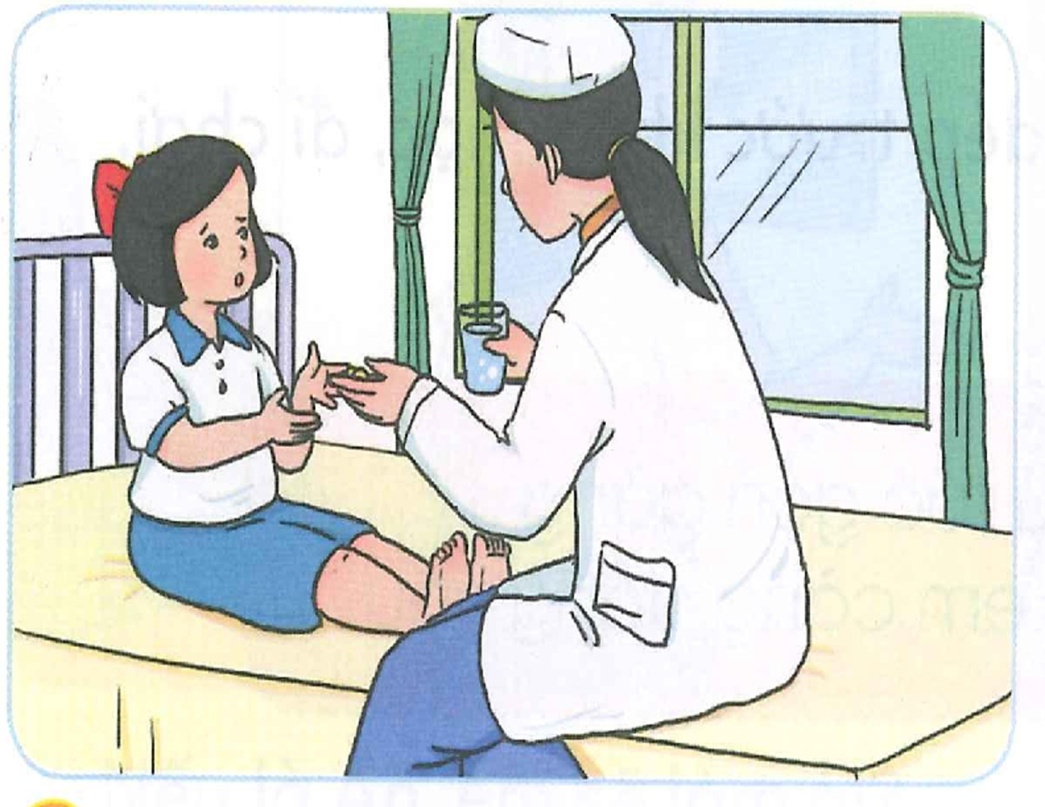 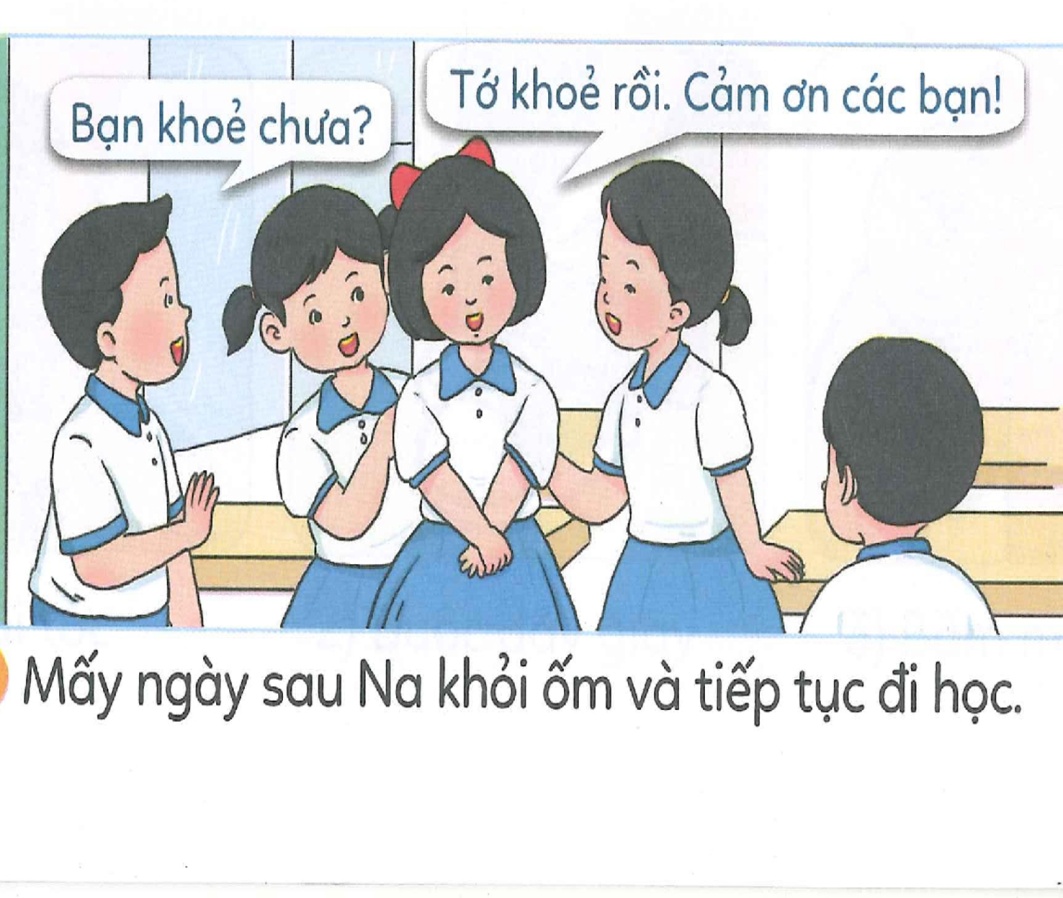 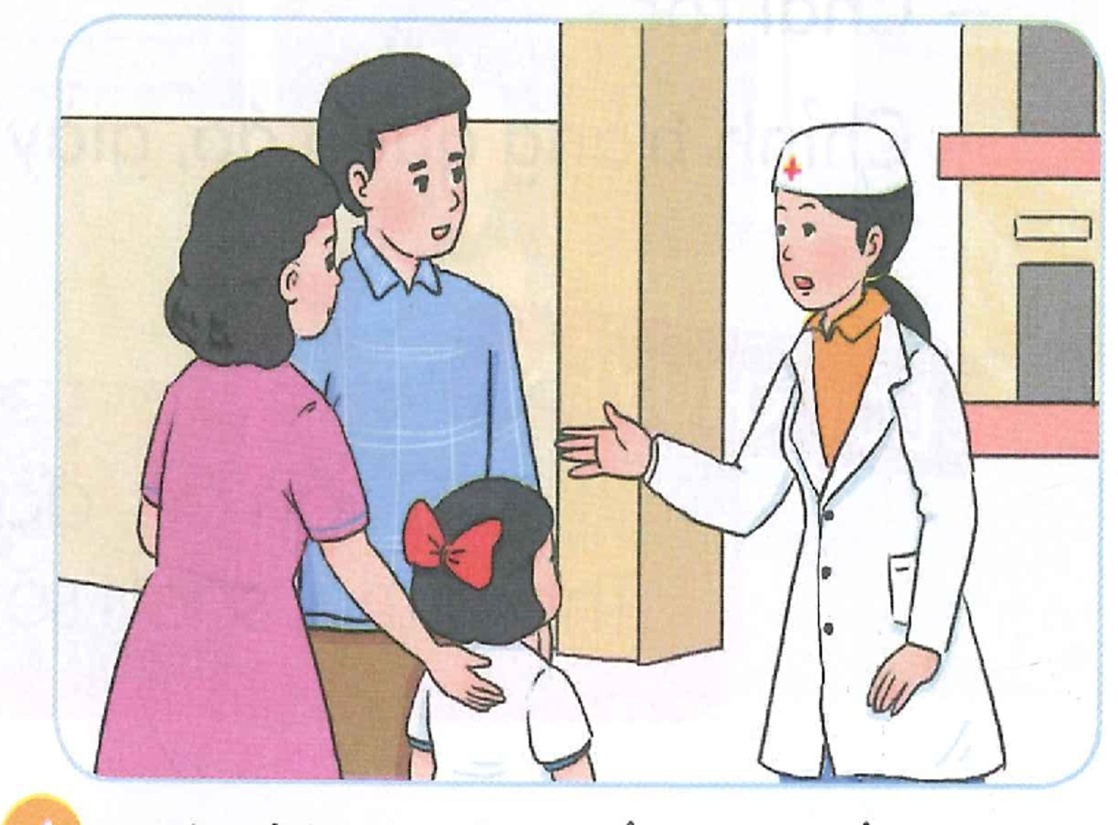 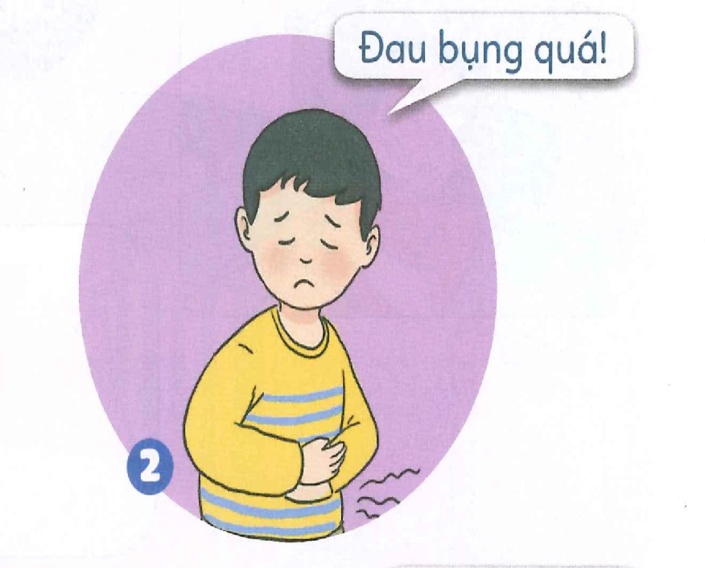 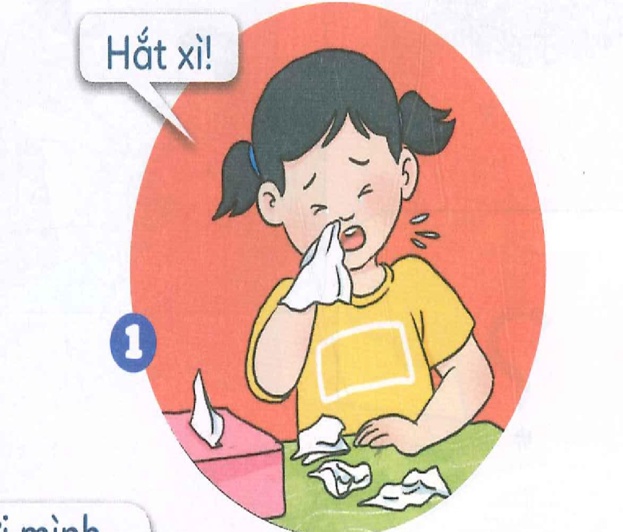 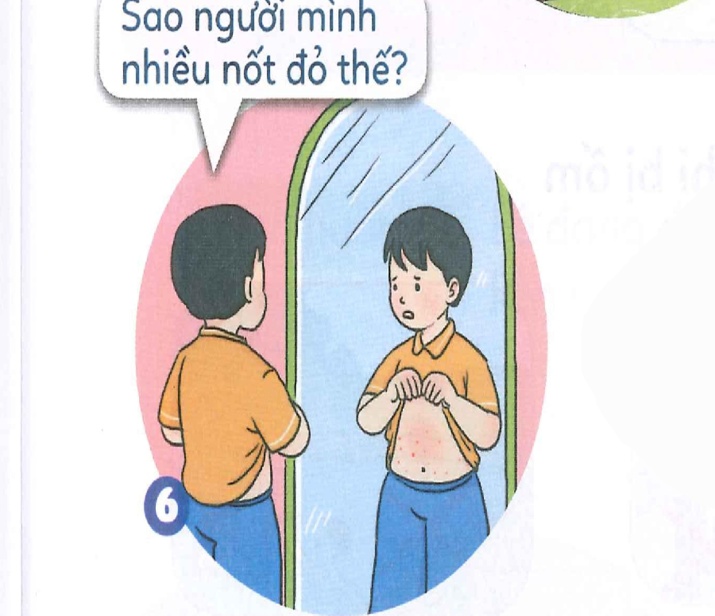 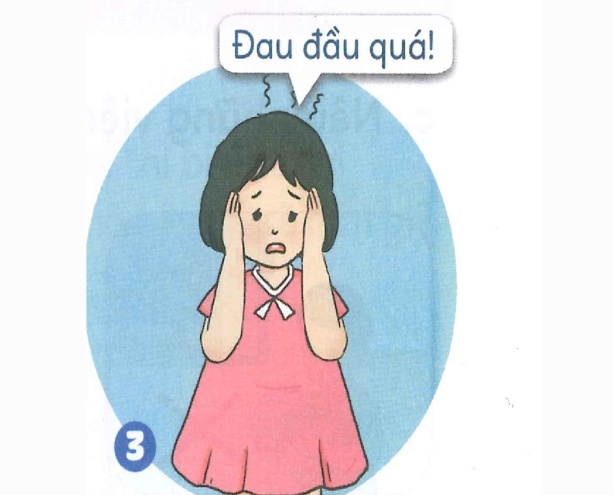 Biểu hiện cơ thể khi bị ốm
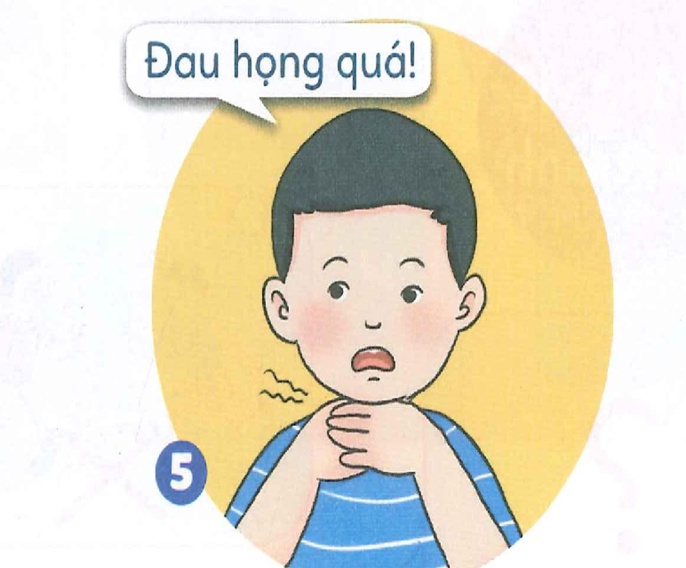 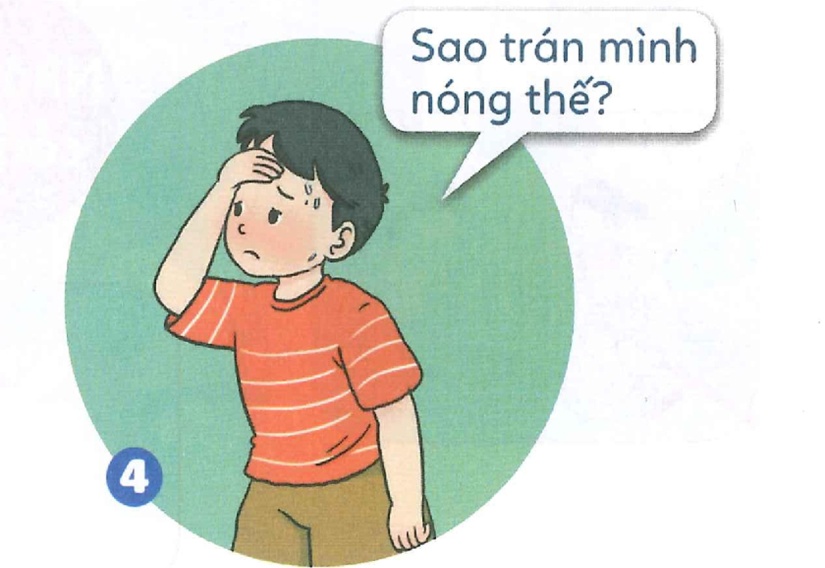 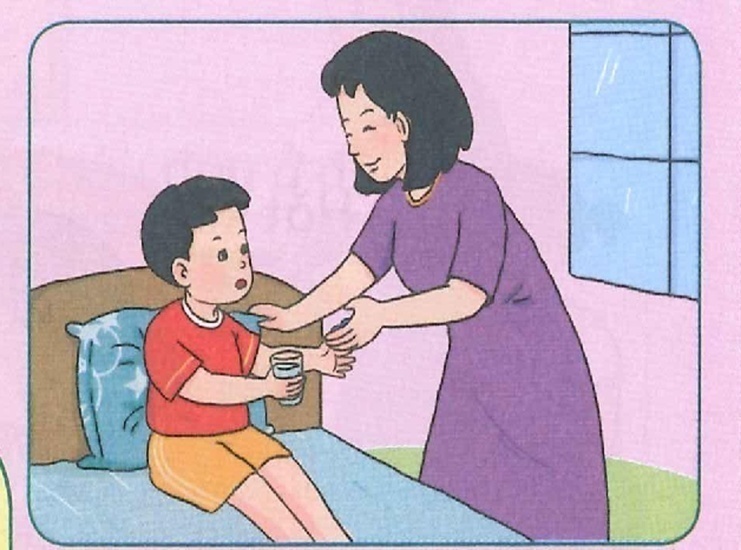 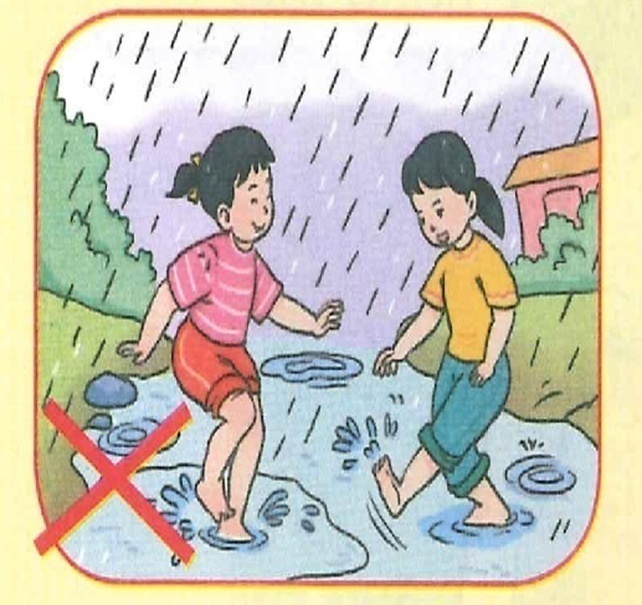 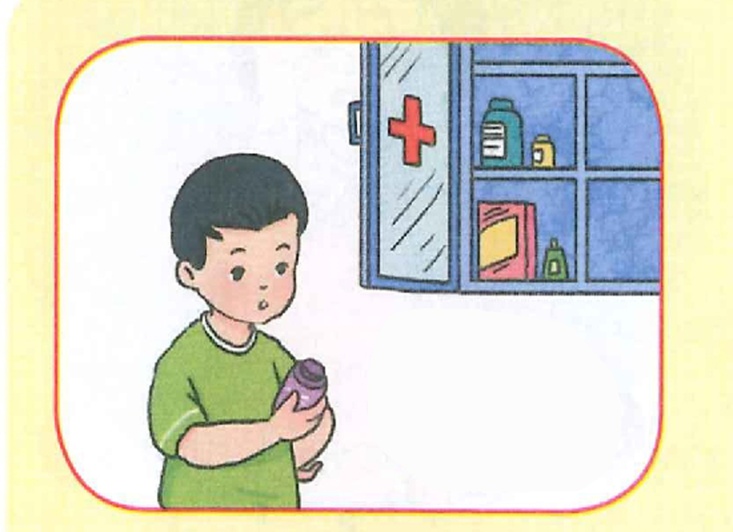 3
2
1
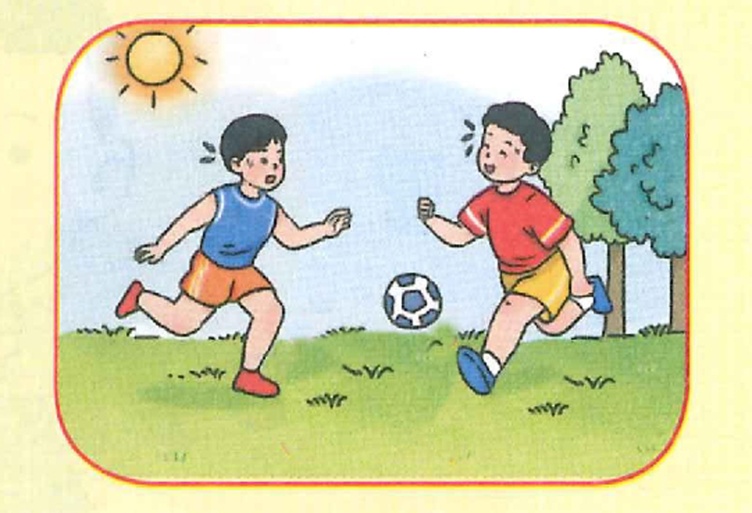 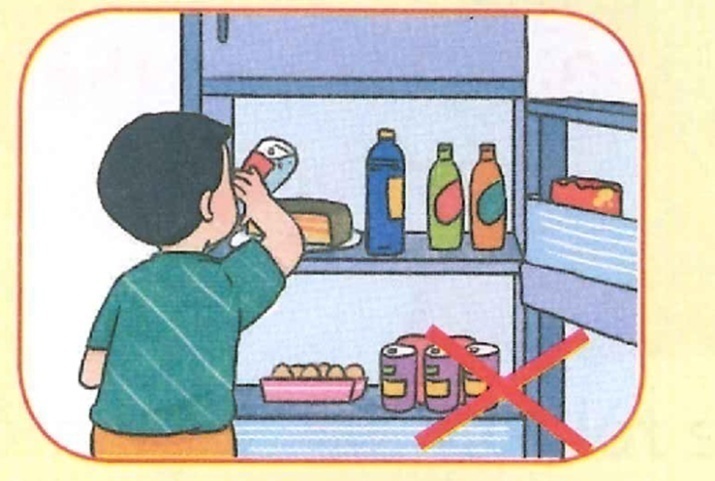 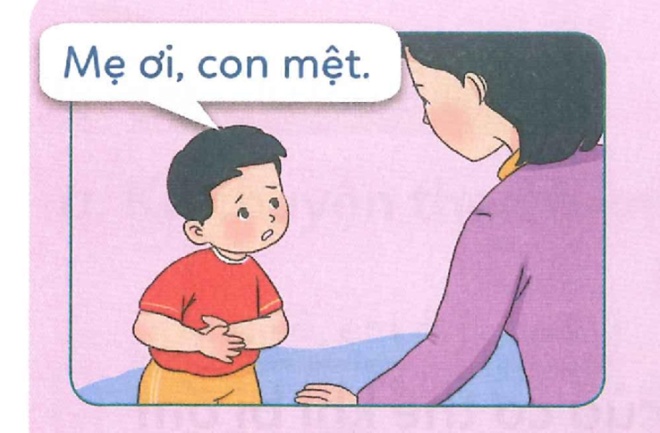 4
6
5
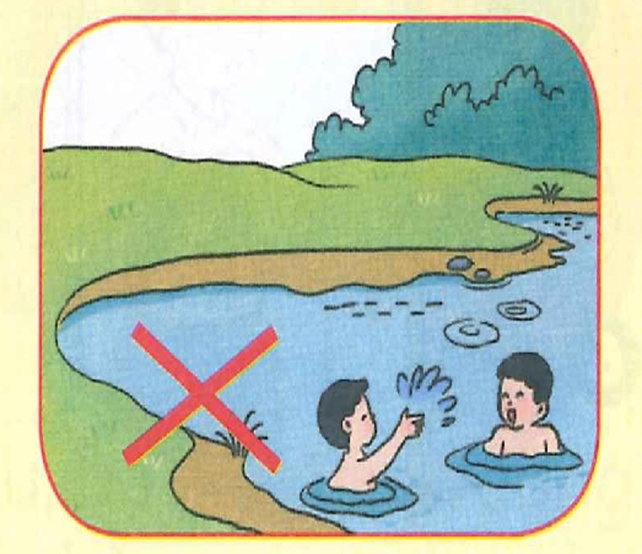 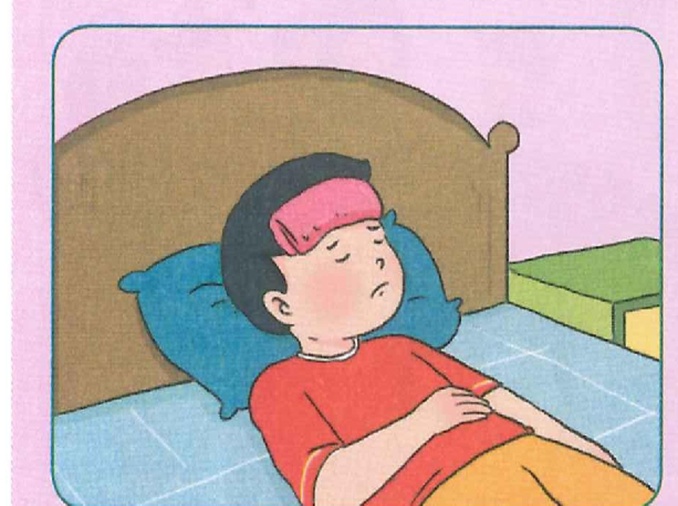 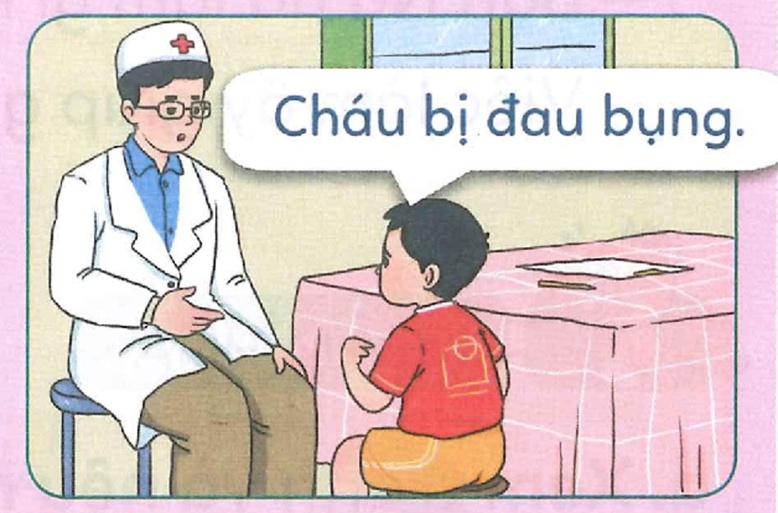 7
8
9
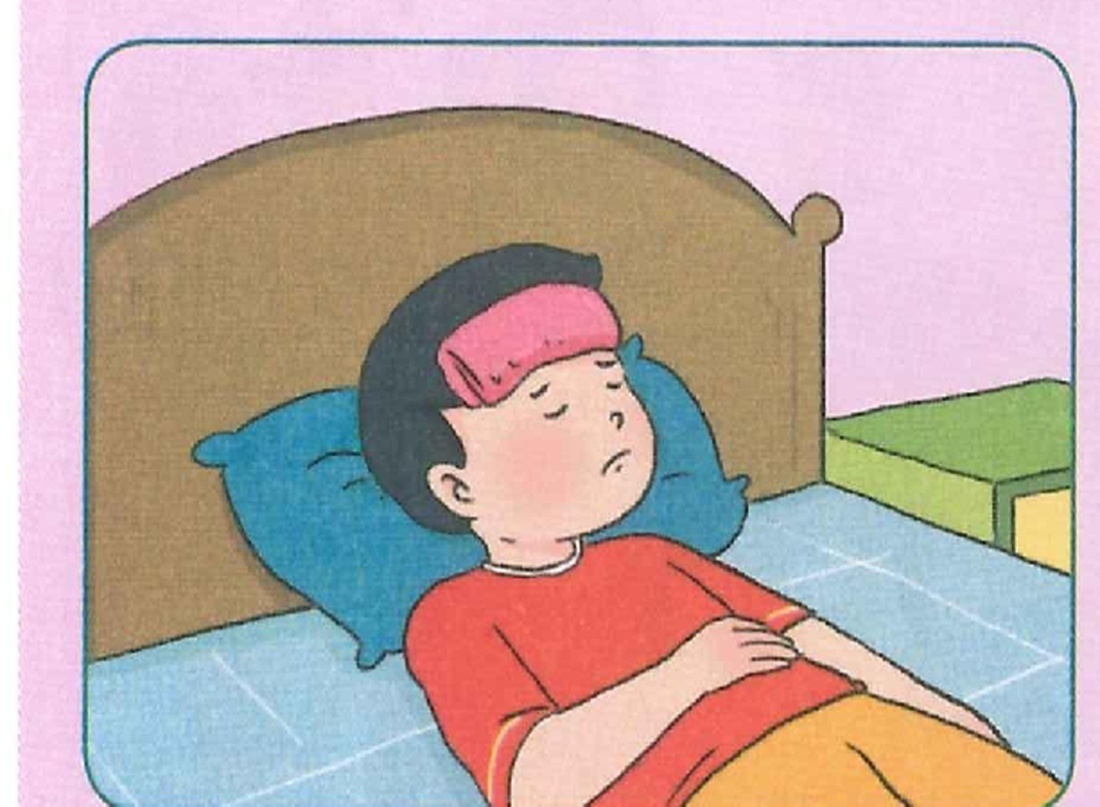 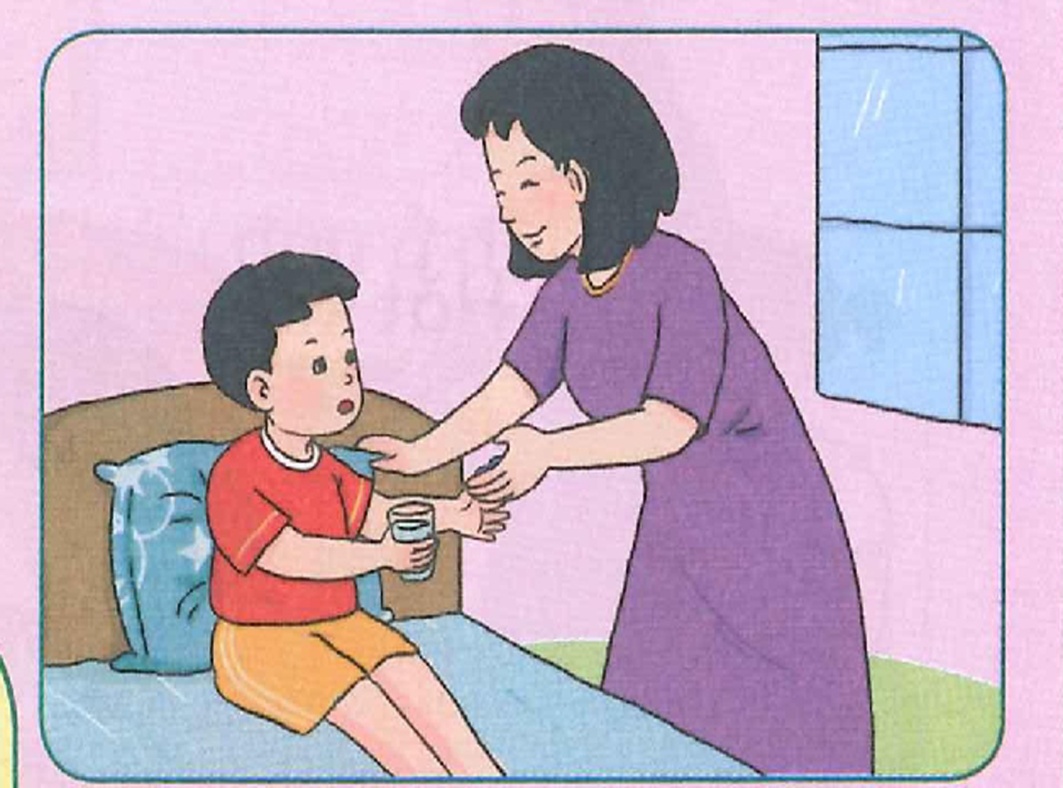 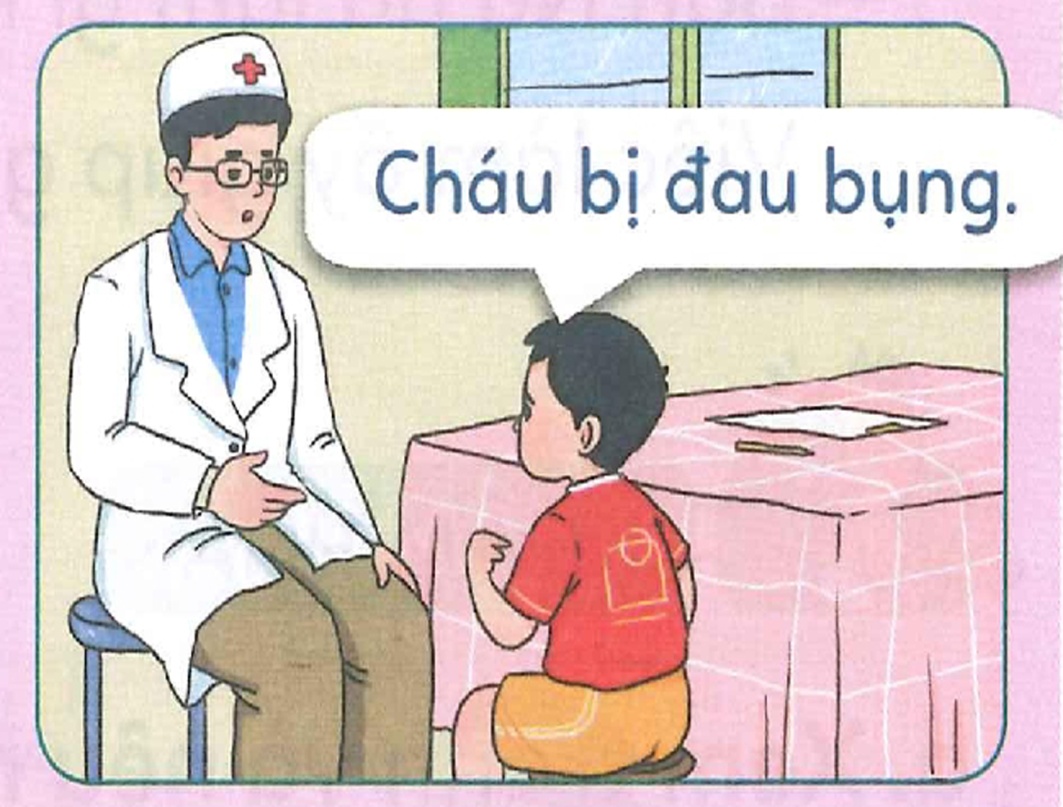 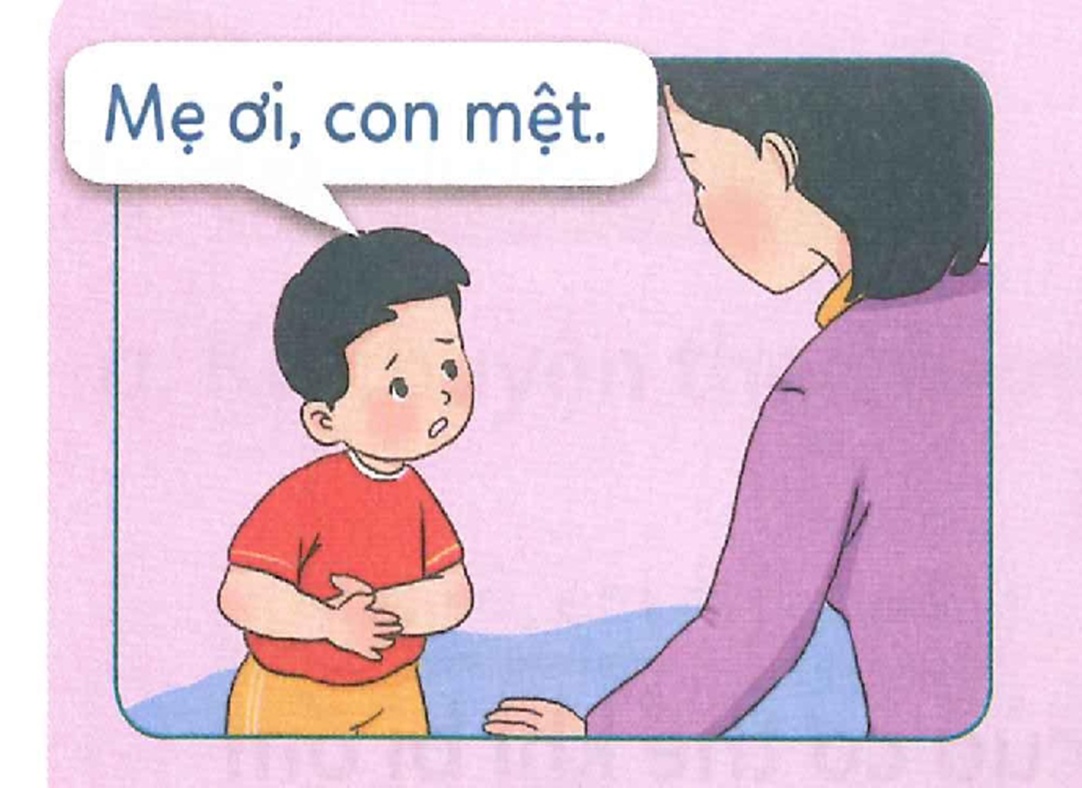